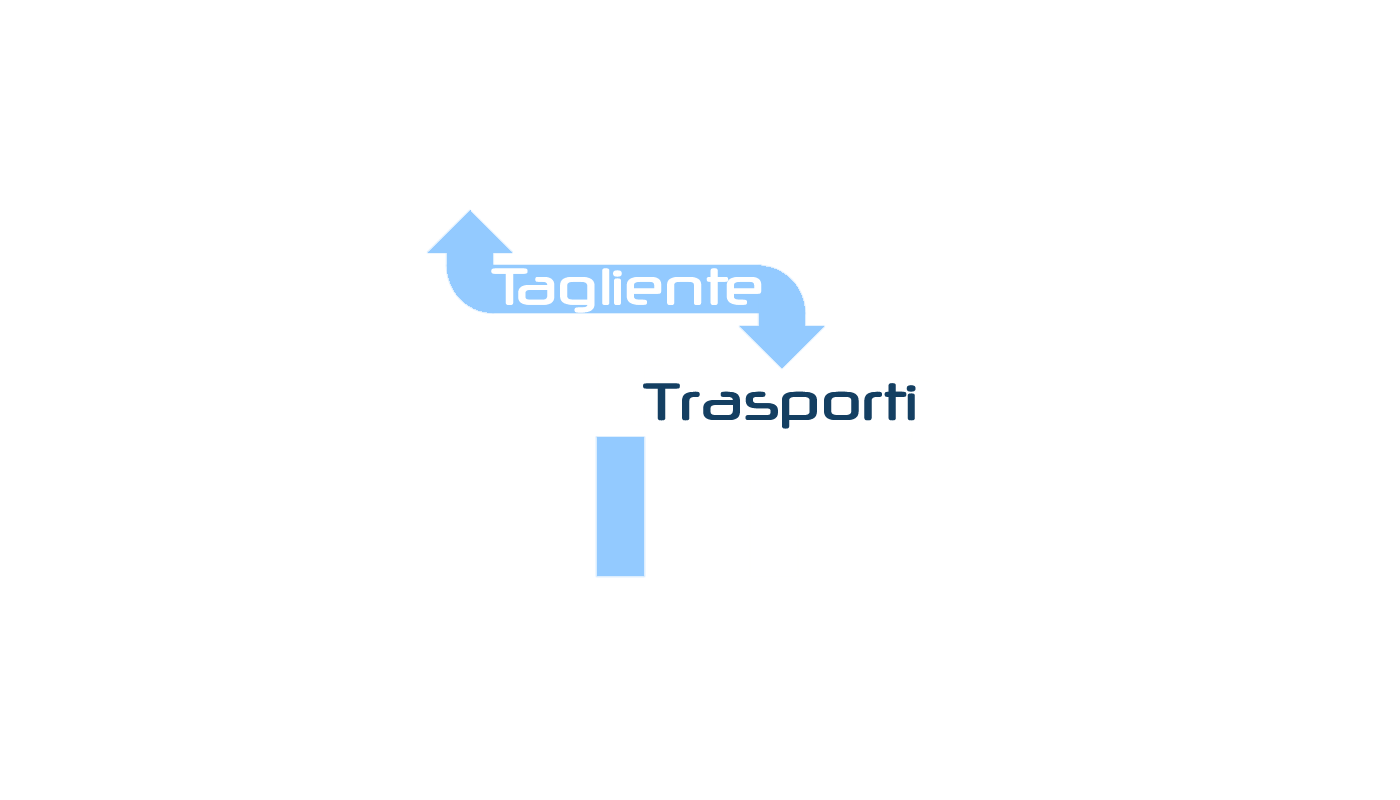 Tagliente Trasporti Srl
The "Tagliente Trasporti Srl“ operates in the transport and logistics products since more than 20 years on both domestic and European market. The initial business was the transportation of powders and granules for foods segment with silos and liquid foodstuffs in tankers. Encouraged by good results obtained the administrator decided to enlarge the activity becoming in few years a growing reference for the transportation of bulk chemicals.
	Our mission is to ensure the full customers satisfaction
Who We Are
Our company is able to satisfy through its fleet of vehicles, all property, the needs of different customers, both national and European level, ensuring high quality standards. For years our business has electively directed to the following industries:
 Chemical industries
 Plastic industries
 Paper industries
 Glass industries
 Construction industries
 Food industries (liquid and bulk)
Services
In 2011, Tagliente Trasporti obtained from Certiquality the SQAS accreditation of its system in terms of quality, safety and environment.
	SQAS Audit for Chemicals and ADR goods transport. We have passed the audit and we are listed in the SQAS public register: www.sqas.org transport service, which is an organization linked to CEFIC.
Certificates
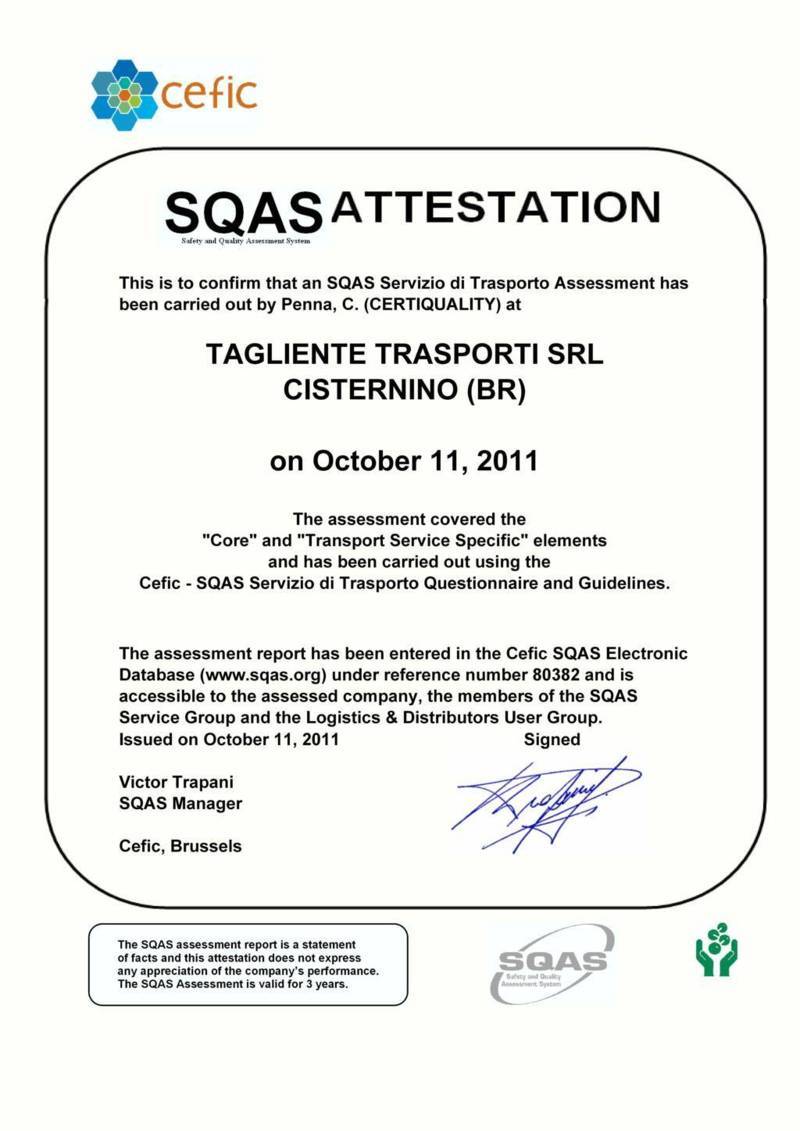 Our company boasts a modern fleet, composed of silo from 56, 59 and 60 m³, with EURO 4 and EURO 5 engines, which allows us to offer our customers the transport of different types of bulk goods.
Road trucks : 	6 units
Road trailers: 	6 units
Fleet
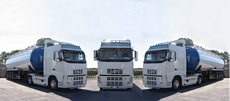 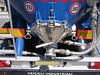 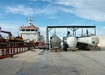 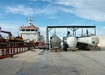 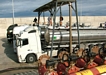 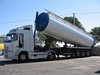 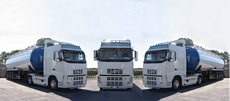 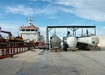 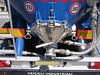 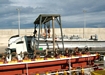 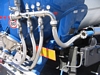 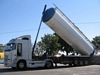 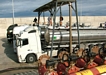 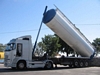 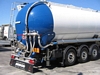 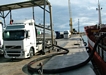 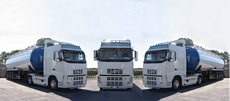 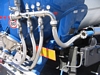 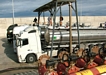 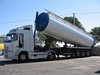 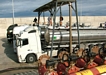 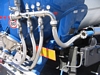 North Italy

	Brindisi				Central Italy

							South Italy	

							Halfing (DE)
	
	Brindisi				Burghausen (DE)

							Koln (DE)
Strong Lanes
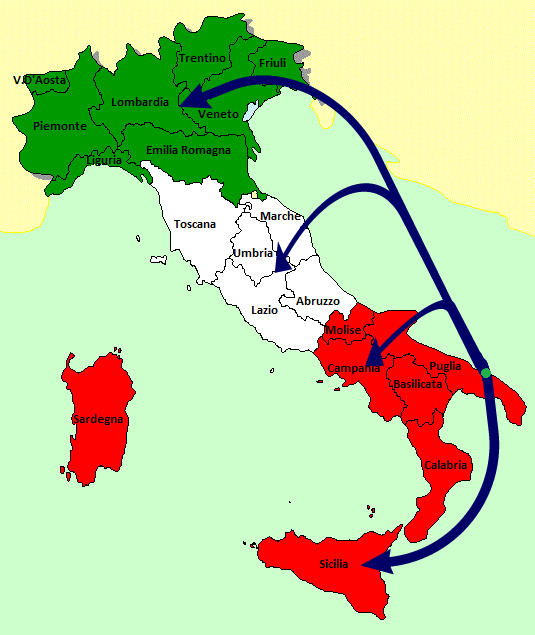 Headquarters:
	Via Manzoni 4 – Cisternino – 72014 – Brindisi – Italy
	Phone: 	+ 39 080 4448289 
	Fax: 		+ 39 080 4443231
	Web: 	http://www.taglientetrasporti.com/
	General Manager
	Tagliente Angelo
	a.tagliente@taglientetrasporti.com
	Administration
	Bartolo Loparco
	b.loparco@taglientetrasporti.com
	Administration
	Angela Maria Zizzi
	a.zizzi@taglientetrasporti.com
Contacts